“Metadaya”
Indigenous Knowledge in 
Withstanding Disaster & Rebuilding
Recovery
By Tjatur Kukuh Surjanto
Social Architect
The Role of Indigenous Knowledge in Right-based Sustainable DevelopmentAsoutheast Asiia Forum October 8-9, 2019 – Jogja Indonesia
Nenek moyang kita, sesungguhnya telah menyikapi alam dan perilakunya dengan bijak. Karena itu berbagai pengalaman berkemampuan yang dimiliki, baik ilmu pengetahuan, kebudayaanya mengandung tata nilai, struktur dan fungsi yang cenderung menyelaras dengan alam. Terhimpun suatu pengalaman berkemampuan yang melahirkan berbagai karya budaya dan peradaban yang menyelaras dengan alam dan meminimalkan bencana ketika bumi menggeliat.
Gempa sesungguhnya merupakan peristiwa alam biasa dan tidak akan membawa petaka yang signifikan jika disikapi dalam keseharian dengan bijak keberadaannya . 
Demikian halnya, letusan gunung api dan tsunami, badai dan taufan. Memang, kadang kadang kejadiannya sangat amat luar biasa sehingga sehebat apapun manusia berihtiar, bablas! Ambil contoh ketika Gunung Tambora (1815), Rinjani (1257) dan Krakatau Meletus dan Tsunami di Aceh.
Gagasan ini merupakan hasil sublimasi dari berbagai gerak langkah belajar dan bekerja sama dan perenungan selama masa Gempa di Gumi Paer, Lombok dan sekaligus secuil mimpi ke depan seusai masa masa penanggulangan gempa dilalui.
METADAYA
Meta adalah sesuatu yang diluar kebiasaan, di luar nalar; Juga berarti Kemarahan luar biasa (jawa); pencarian pada sesuatu (Bayan) dan dan di kalangan mileneal yang hobi main game, META adalah  taktik yang paling efektif digunakan (Most Effective Tactic Available).

Daya adalah Kekuatan….

‘Daya’ dalam bentang alam dan budaya atau Ruang Hidup dan Wilayah kelola  (Paer) masyarakat adat Bayan adalah ibu Bumi (Gumi), Jantung Kehidupan dan Penghidupan, Pusar dan Pusat Kosmik.

Metadaya mengandung makna Kekuatan atau ‘Daya’ yang ada diluar nalar umumnya, kemarahan yang tersalur secara positif, pencarian pada sesuatu yang hakiki, Pembaharuan structural-cultural, dengan cara cara abnormal.
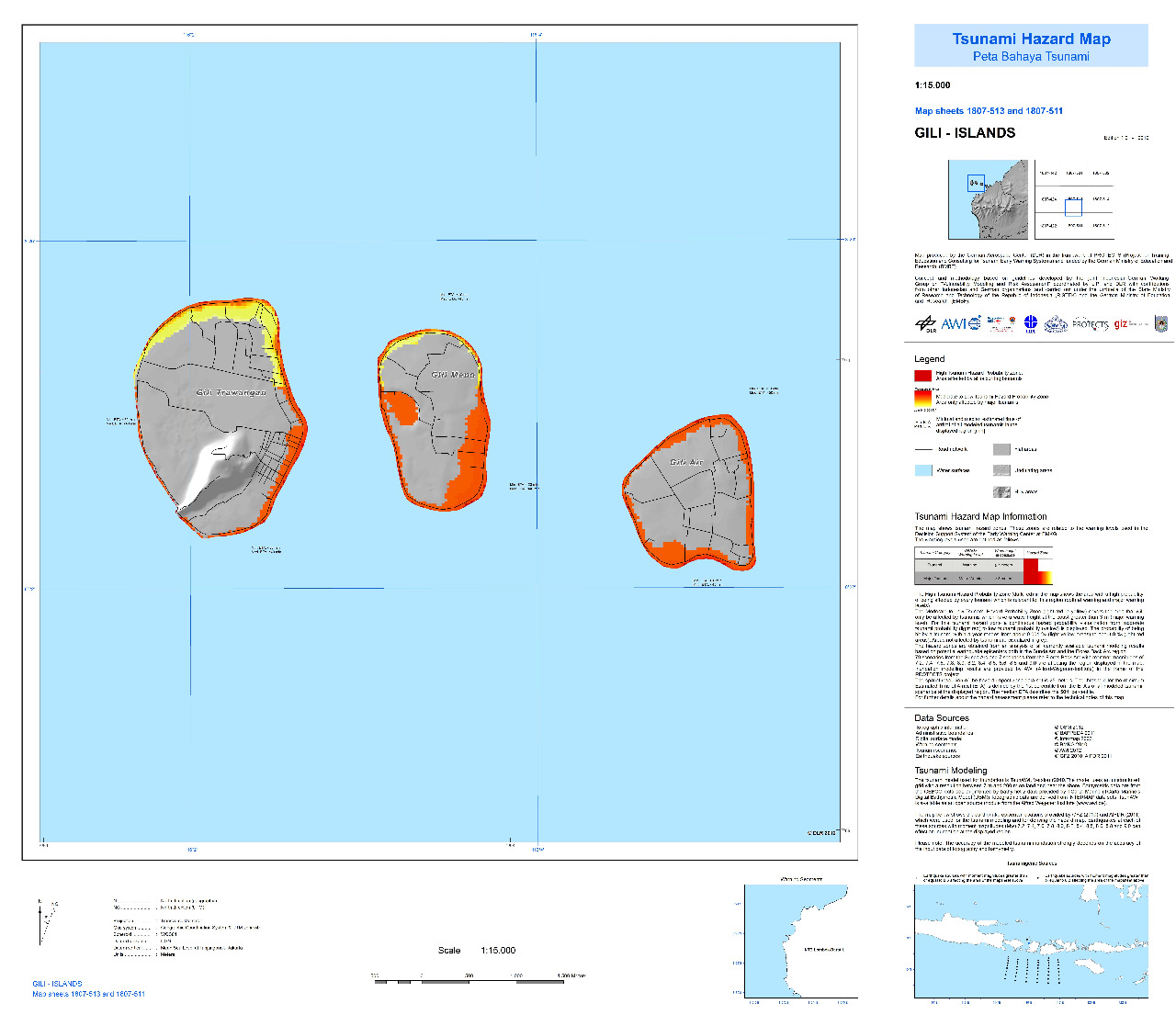 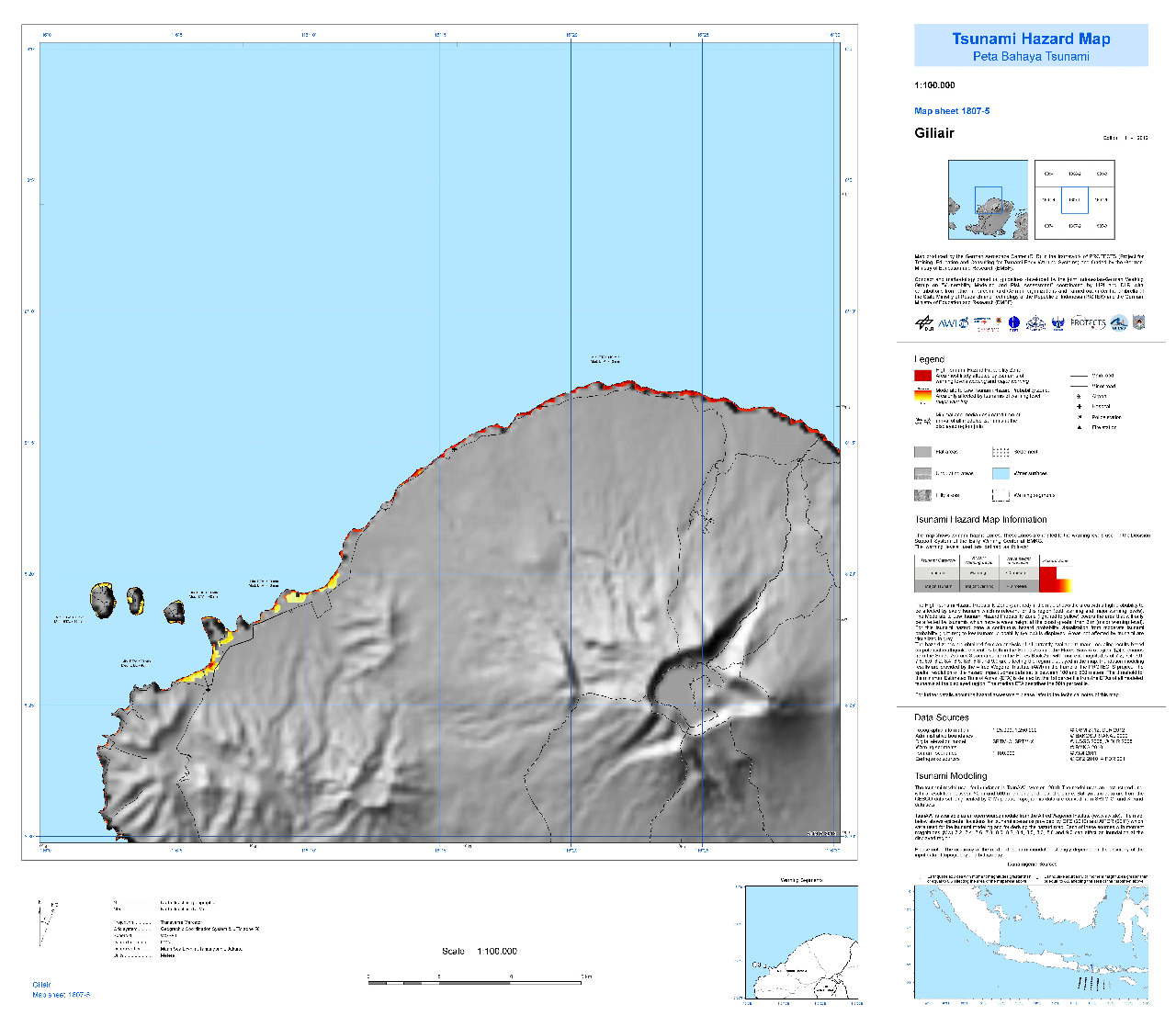 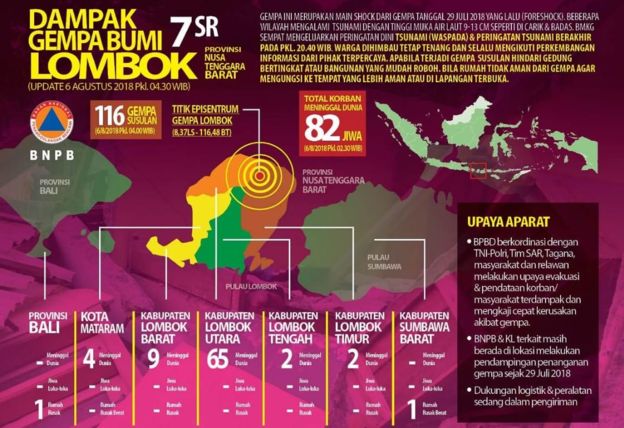 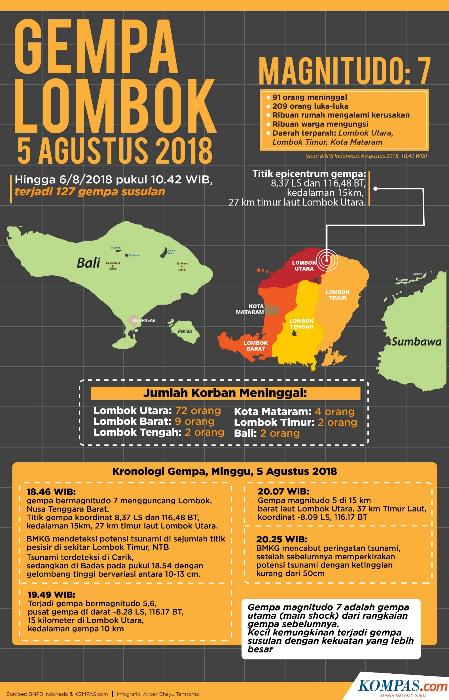 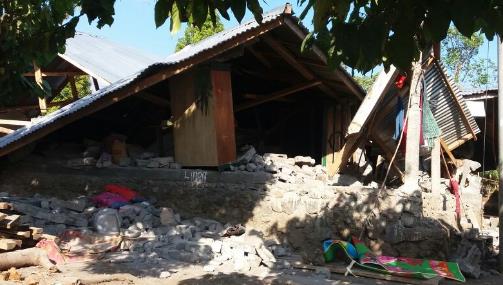 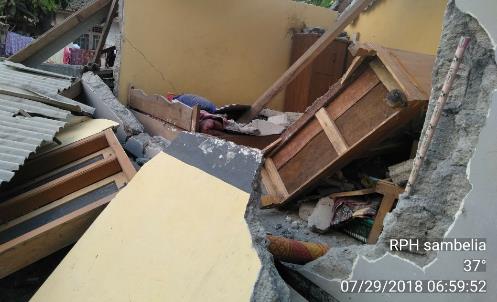 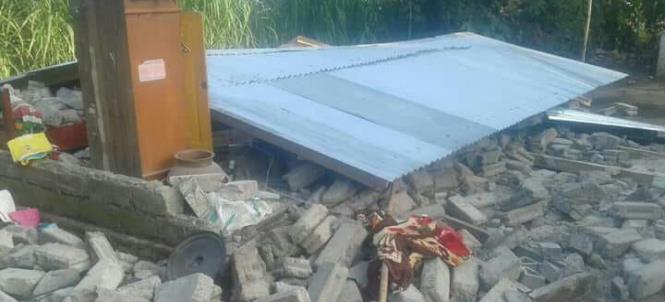 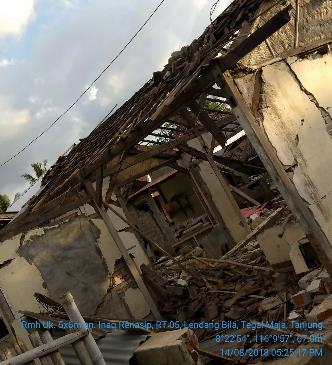 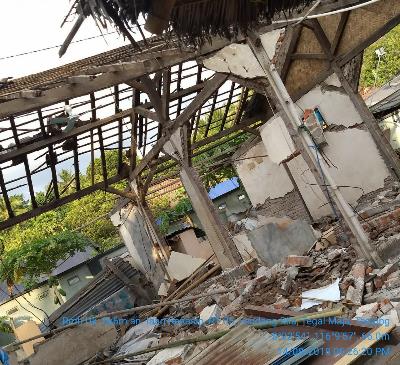 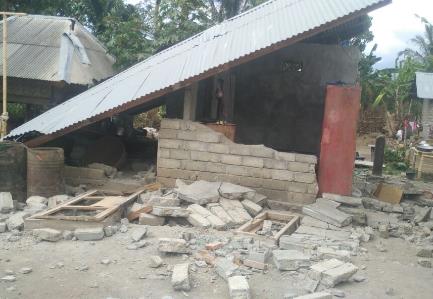 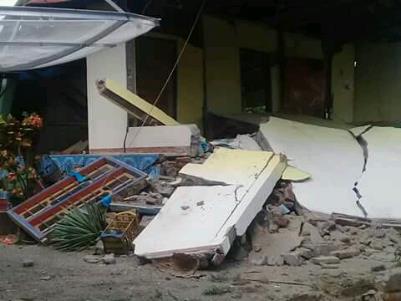 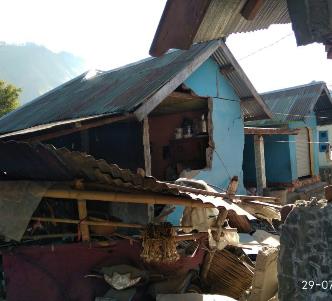 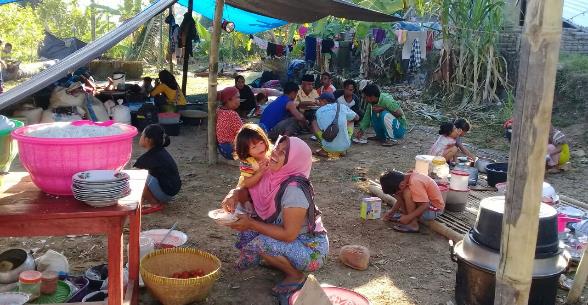 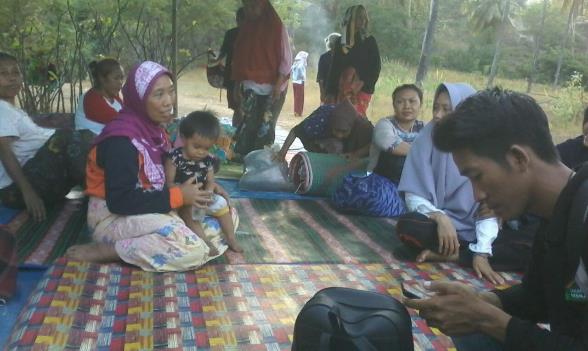 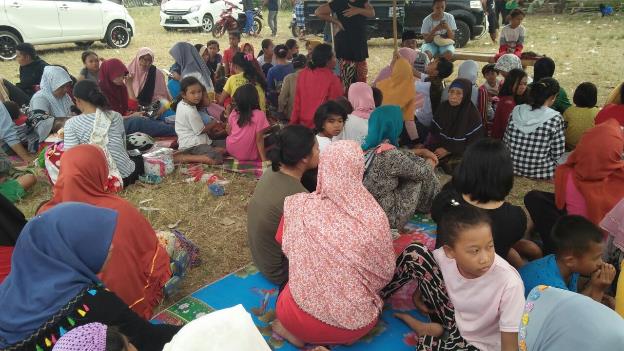 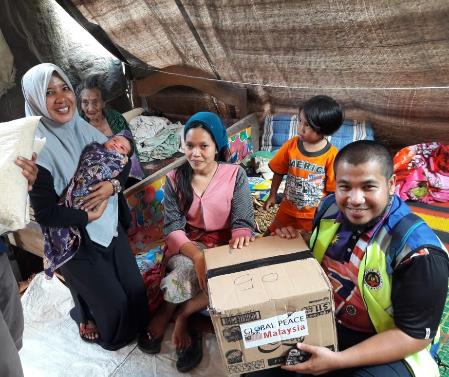 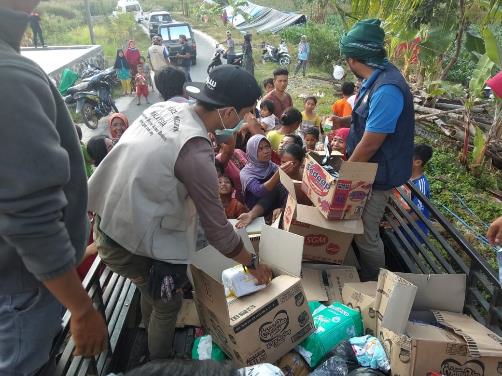 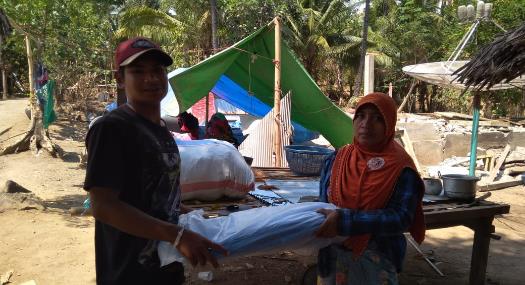 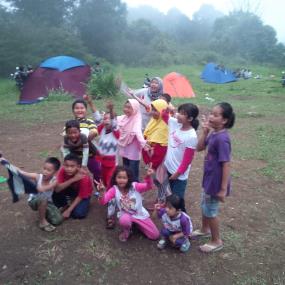 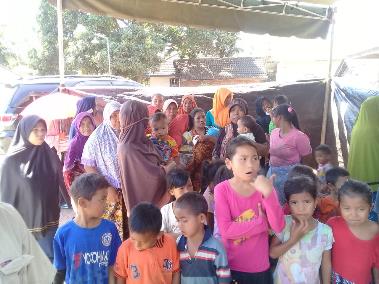 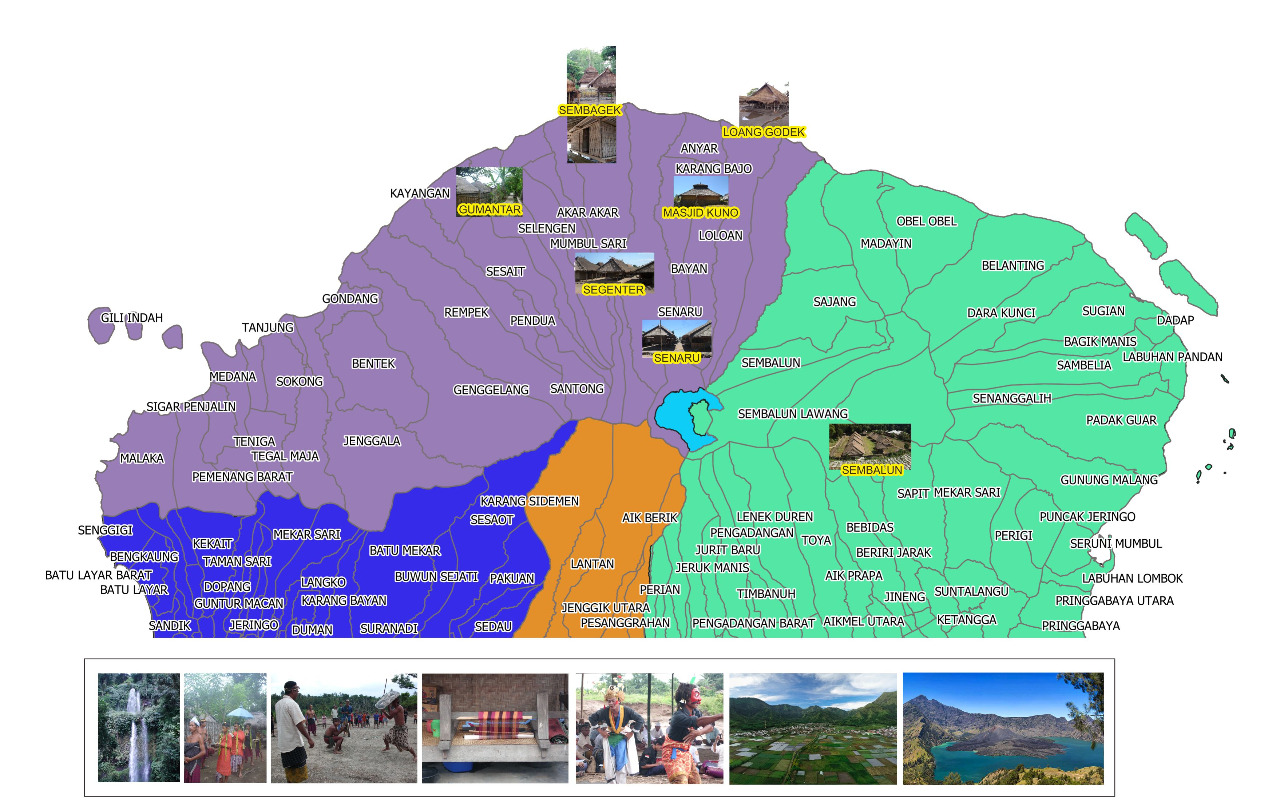 Telaga lindur
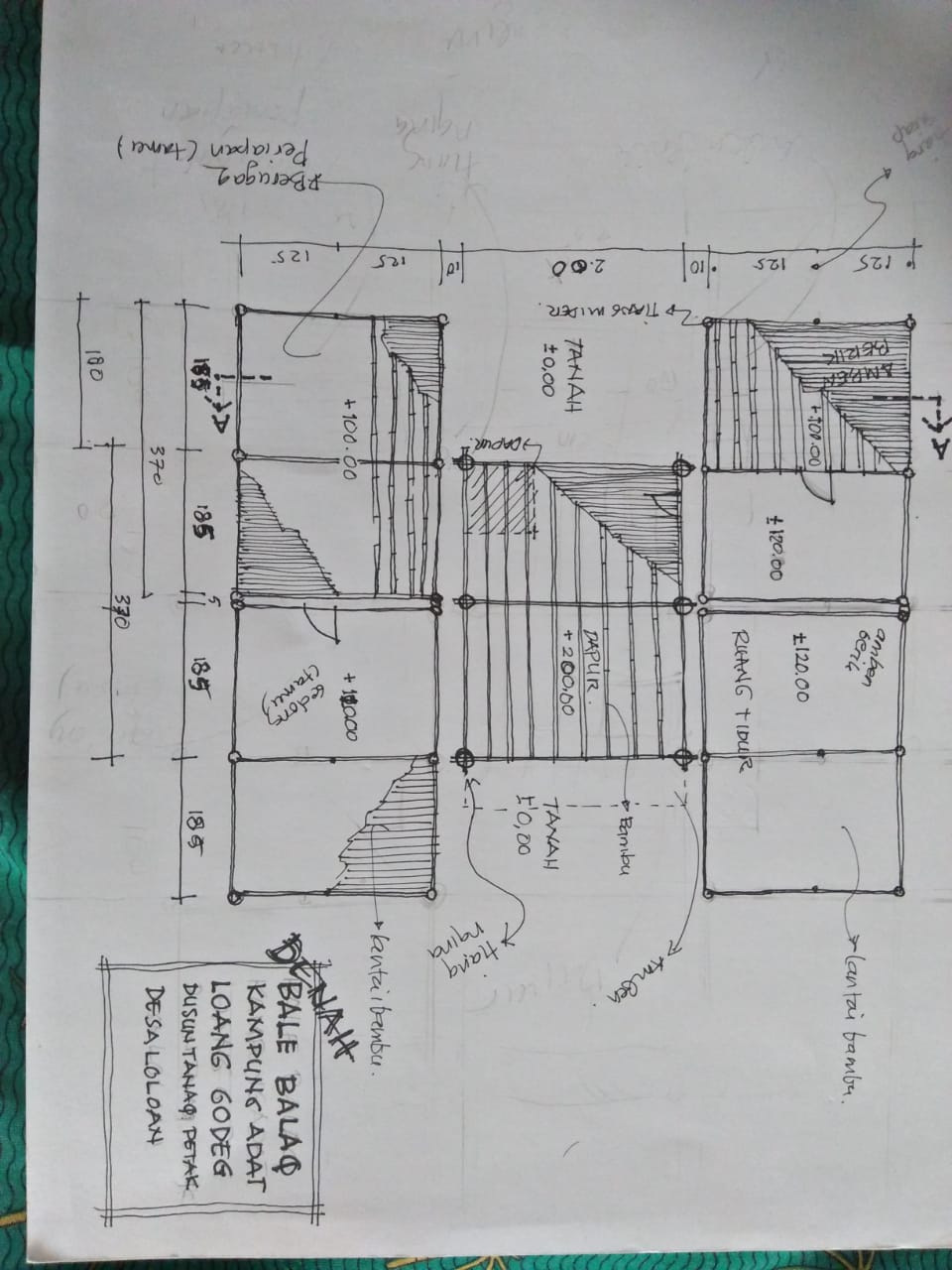 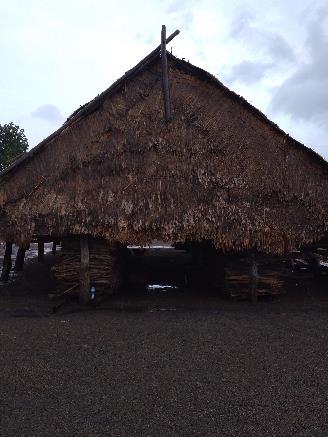 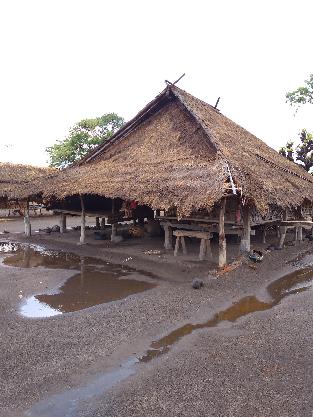 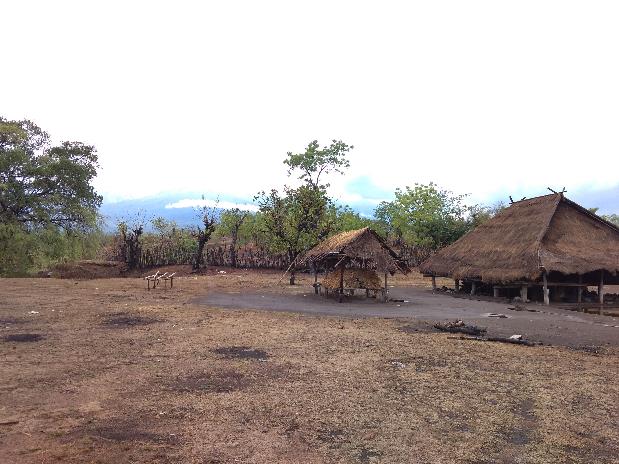 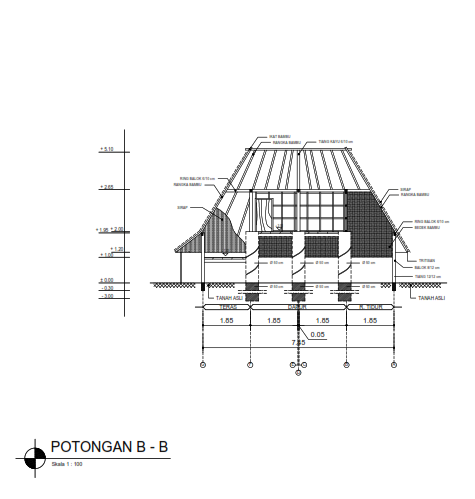 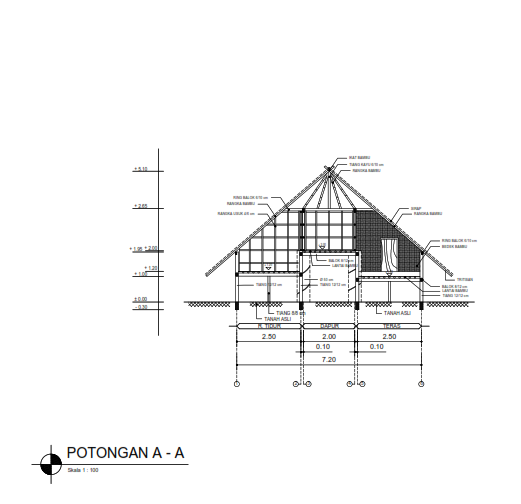 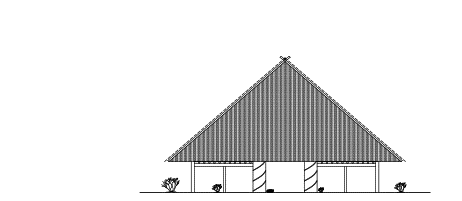 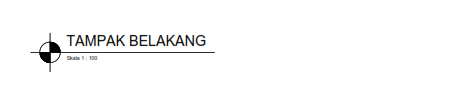 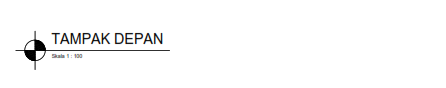 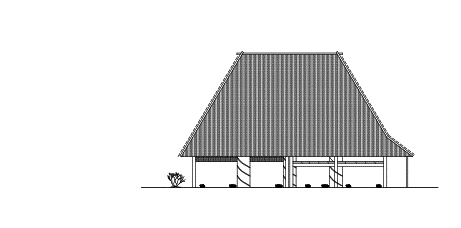 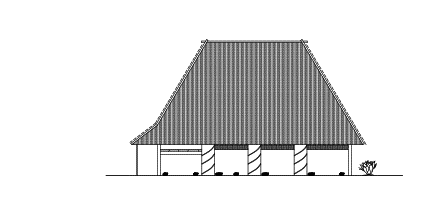 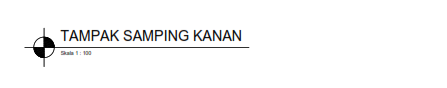 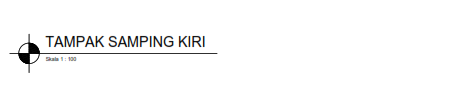 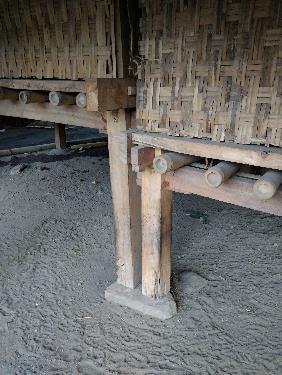 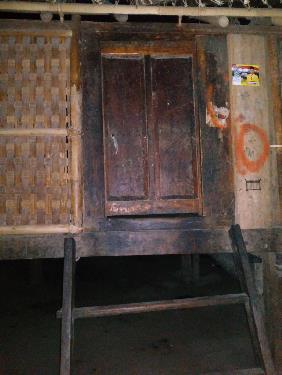 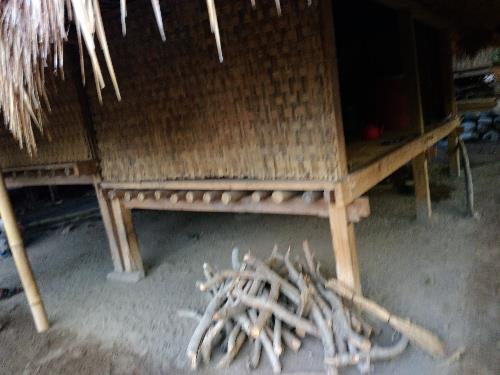 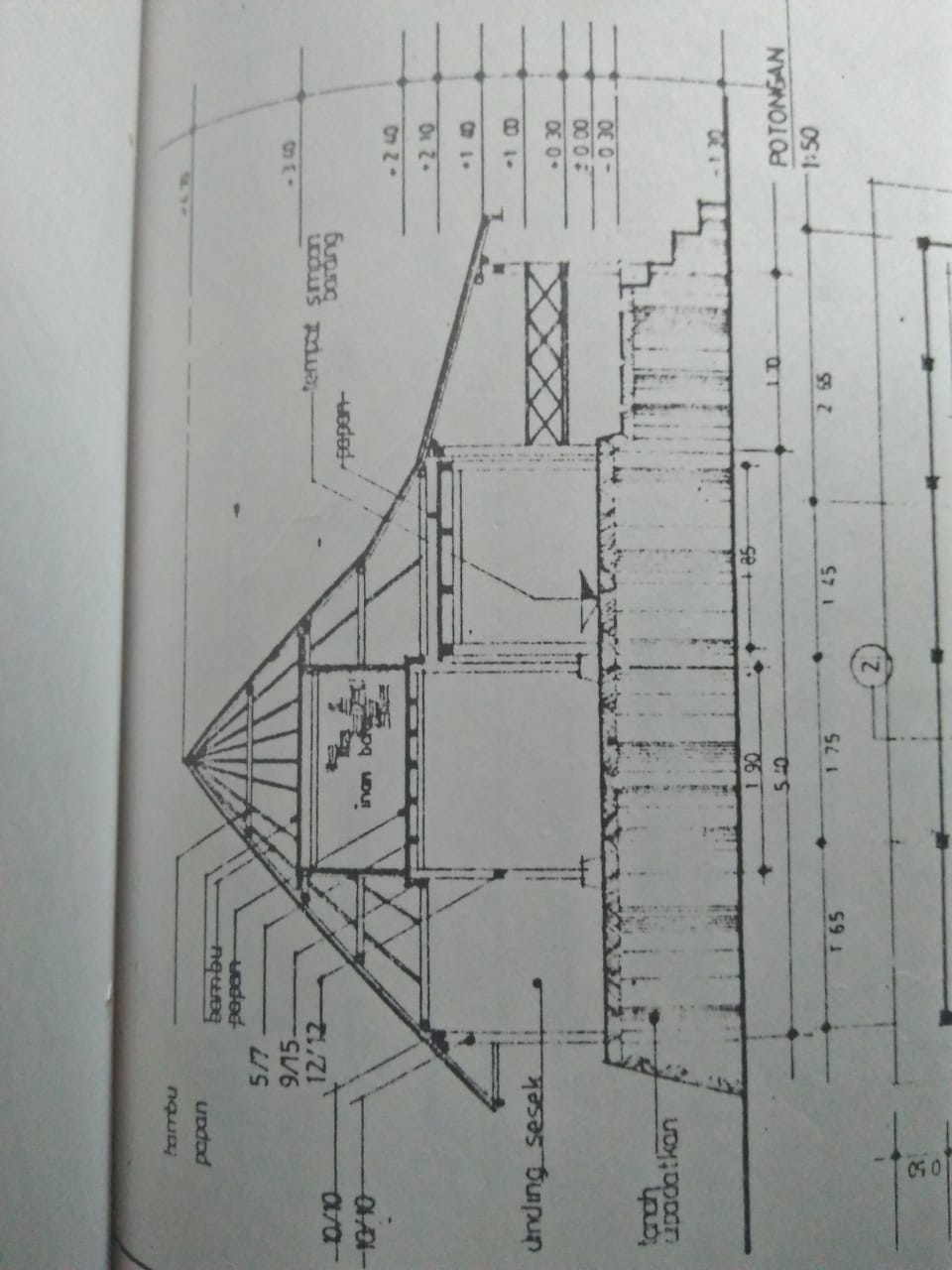 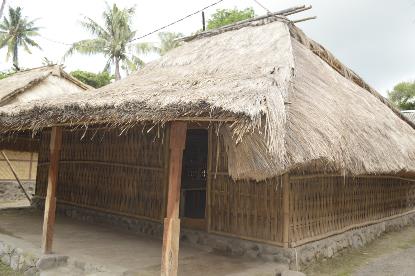 BALE MENGINA
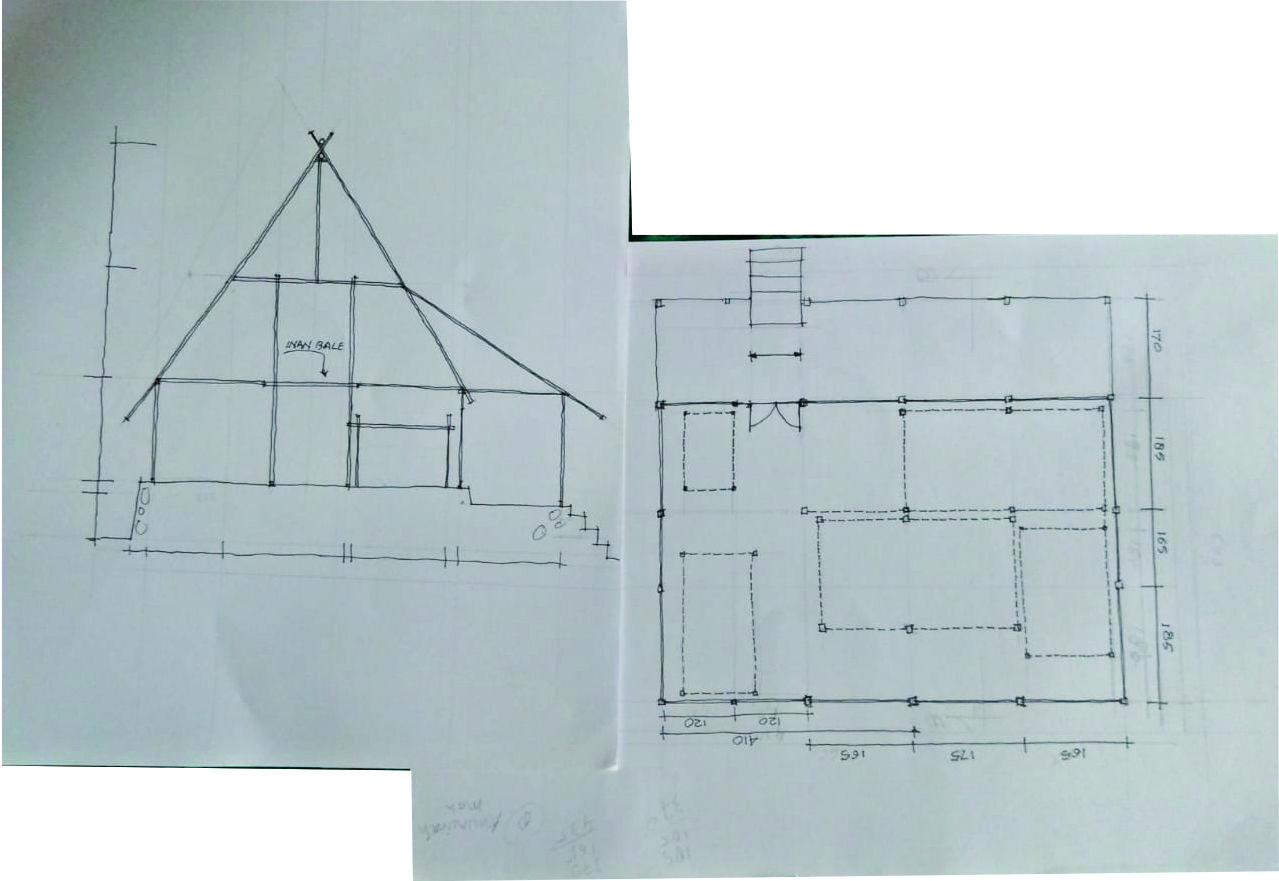 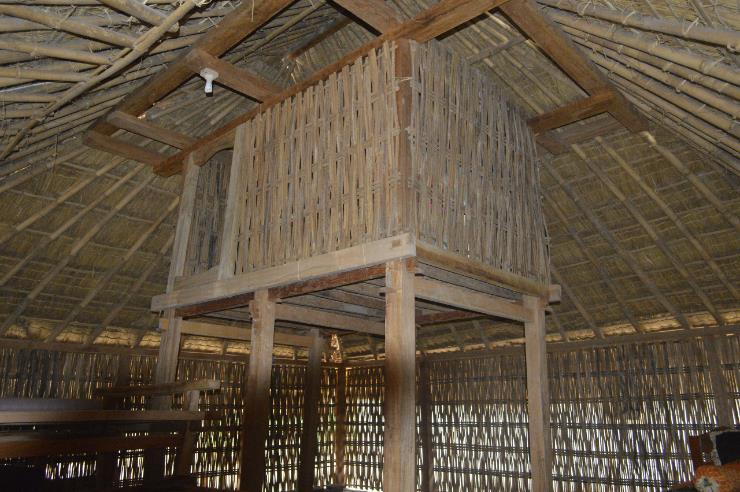 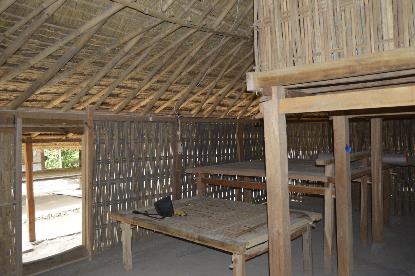 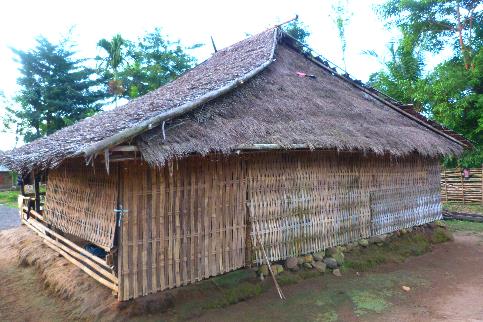 Bale Jajar
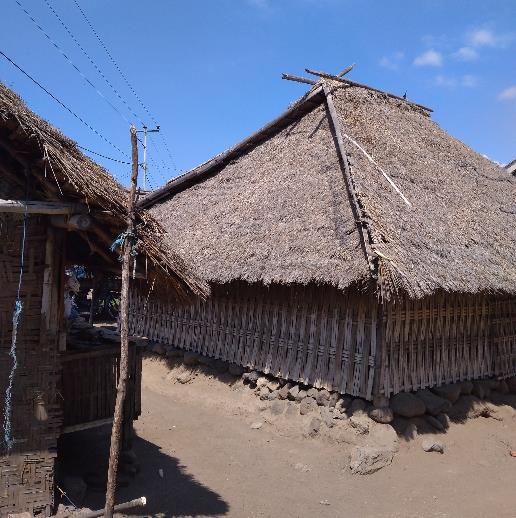 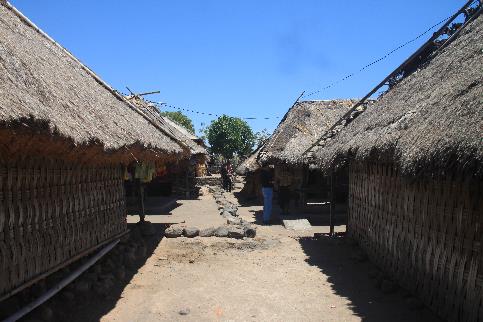 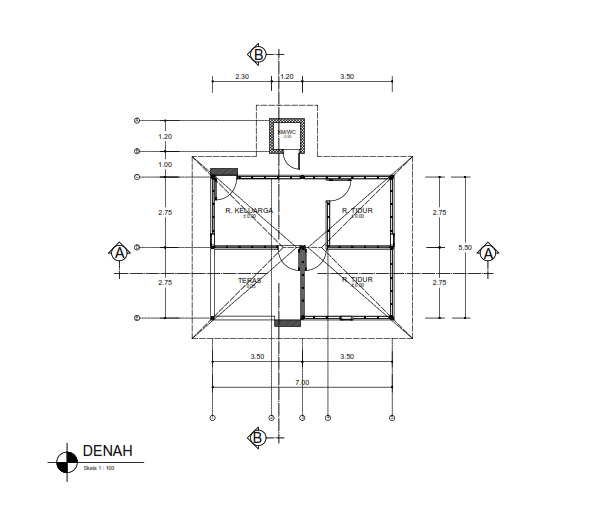 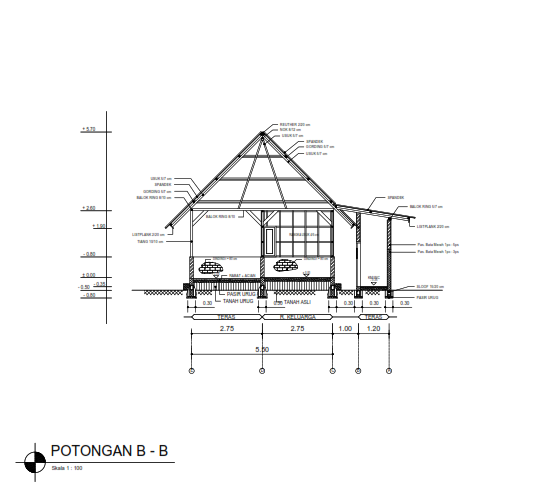 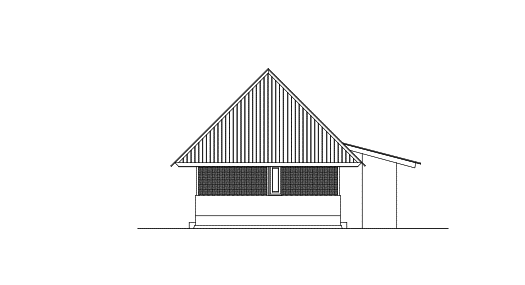 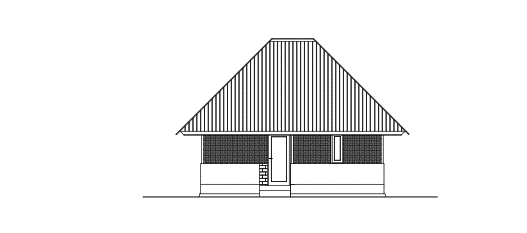 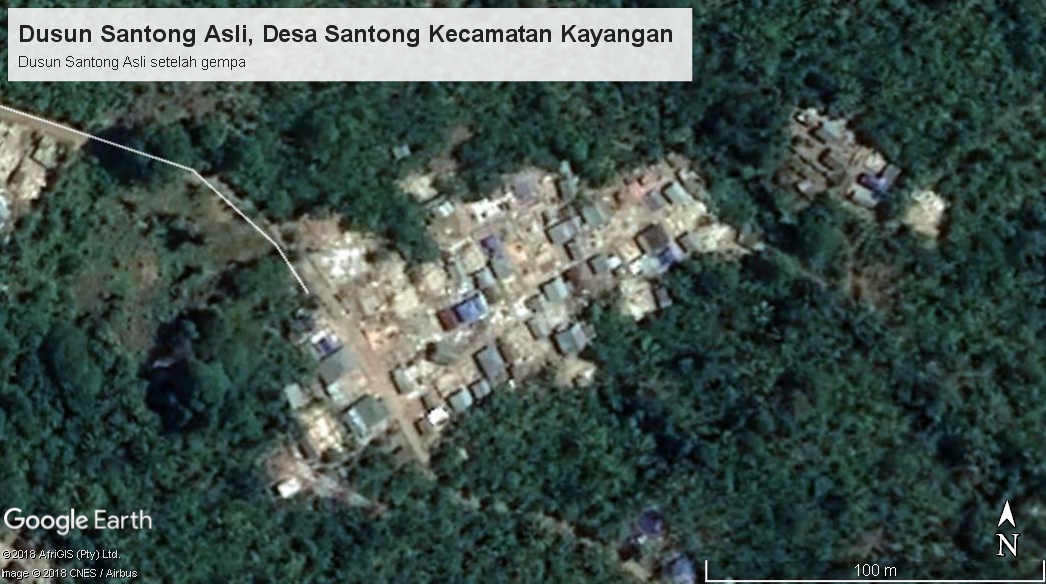 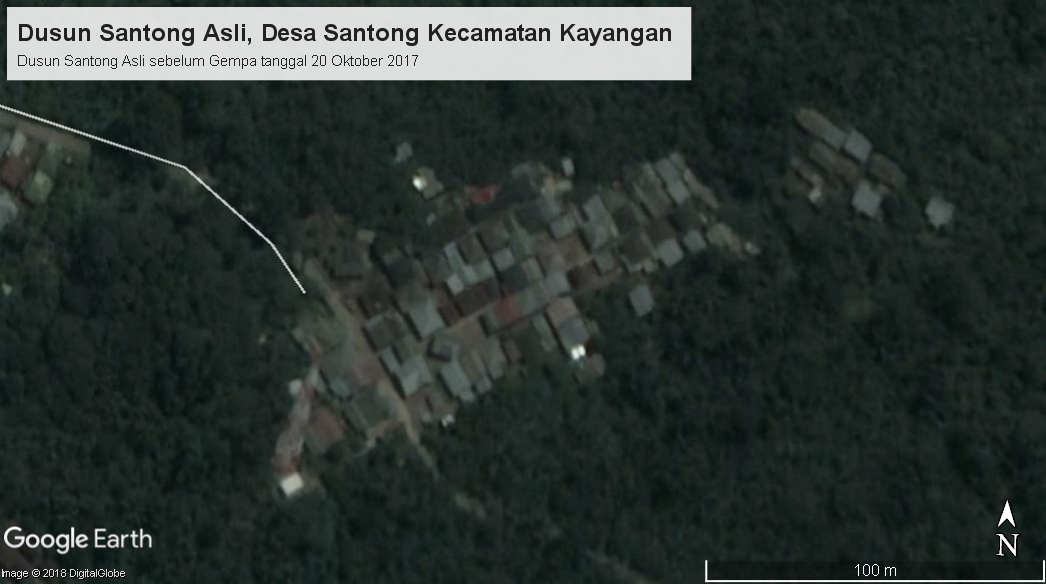 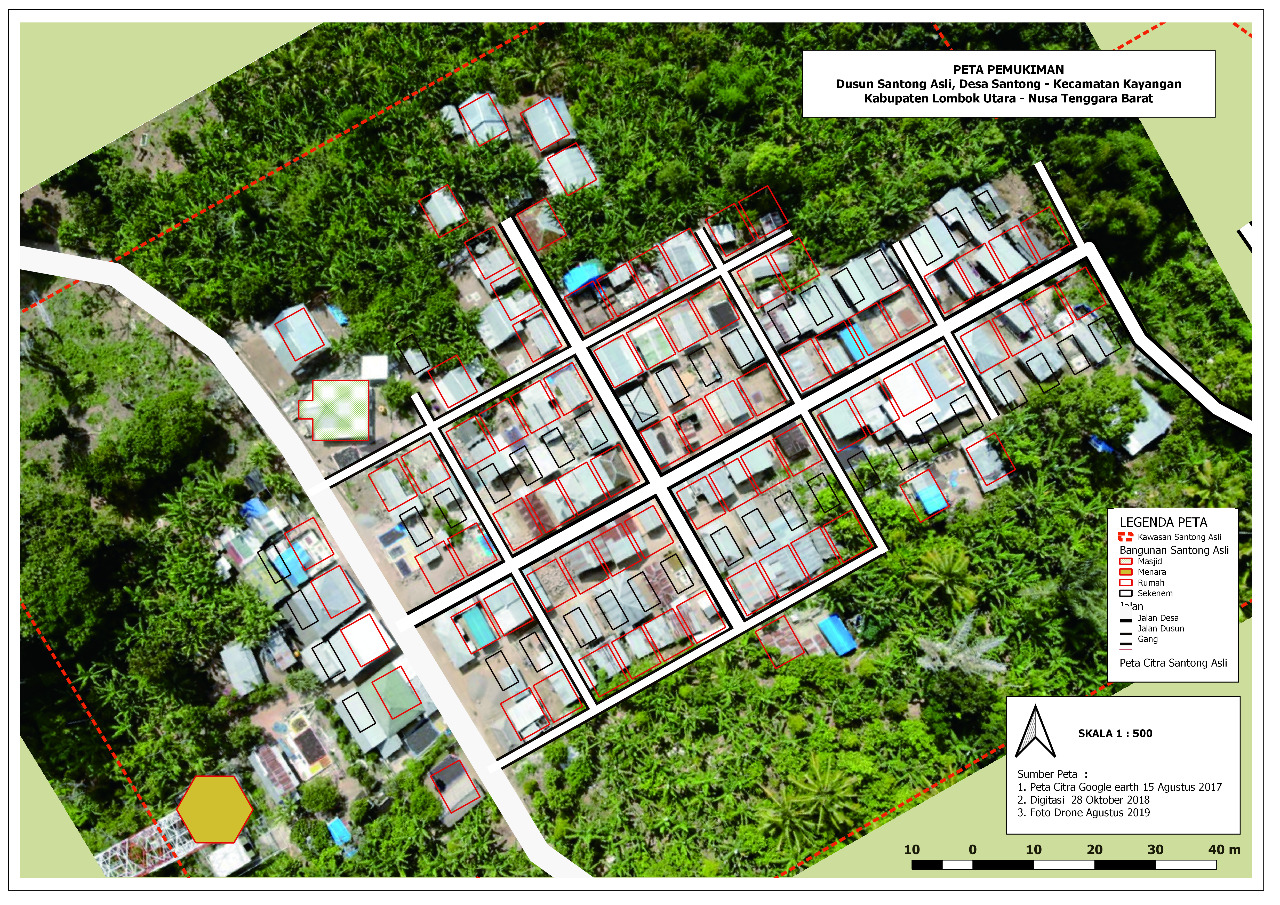 SANTIRI - Key Milestones Process of Rehabilitation and Reconstruction of earthquake impact in Lombok – METADAYA
• 29  Mulai Gempa besar, diikuti oleh 7 gempa besar dan lebih 1500 gempa sedang dan kecil hingga saat ini
2010
• Redesign, Revitalisasi,
    Rekonsolidasi  Koperasi Jati Perak
• Redesign  FWB dan Skollap
• Pemetaan & penyusunan Sistem
   Pembelajaran
• Finalisasi Renstra & MasterPlan
    2025
• dst
• Akhir masa tanggap darurat (Pemeritah)
*2 Baledaya
*Identifikasi  potensial WUB, UMKM & Kop *Konsolidasi kelembagaan & Program  penyanding
*Konsep dan Model Pemb Kep
*Agenda Sukma ++2025
• NTB/Lombok Bangkit. Transisi dan recovery
    ○ Pra Recovery Infra-Supra Structure
    ○ Pra Recovery Sosial-Ekonomi-Ekologi
• Pembangunan RIKA (modifikasi    "Bale Jajar") Tahap I : 150 unit
* Penyempurnaan sistem  pelaks
* Mobilisasi Pendana
* 2500 RIKA
* 500 Tk terlth
*25 UMKM Terlt
*3 Baledaya
• Pencanangan Rehab-Recon   Rumah (RISHA) warga terdampak gempa
* 1 BLK Komunitas 
    (Baledaya)
Redesign 4 jenis arsitektur lokal sbg alt RIKA
* Penyikapan (kalangan muda KLU) untuk terlibat proaktif
*aksel dupl
pembang
Jul
Agu
Sep
Nov
Sep
Nov
Feb
Mar
Apr
Mei
Jun
Agu
Okt
Dec
Okt
Dec
Jan
Jul
2018
2019
• Evaluasi  thp I dan Pematangan Konsep dan sistem kelola
* Pembangunan thp II: 250 RIKA
* Mobilisasi Pendana alternatif
• Lokalatih pertukangan, jasa konstruksi dan  Pendukungnya
* Rancangbangun Metadaya
identifikasi 
Kampung  
Pembelajaran
(Wisata)
*Team building
*Pengembangan strategi implementasi
*Pemerintah Daerah membuka 'kran' masuknya Ragam Produsen dan jenis rumah
*kajian ragam RTG
*kajian partisipatif Arsitektur Lokal di 5 Kampung Adat Lombok Utara
KARSA
Jan
* IK3 Istitut Kebumian dan Kesejagadan terformulasi
* 30% UMKM >  UKM
* 100 ekspert
Ranc  TALA (Tata Kelola Pengetahuan):Skollap,SAB, IK3
TALA yang dirancangbangun
menjadi acuan dan landasan Pemb dan kebijakan
* 4 Baledaya
* 5.000 RIKA
* 1000 TK Prof
* Skollap
*10.000 RIKA
* 100 UMKM
* 30% TK > menngkat 
gridnya
*SAB
Transformasi 
Pembangunan
2020
• Desain Industri Man/Kra Berbasis Karakt & Keunggulan Komp Wilayah (IBK3W)
   *  Pemb sistem Ekonomi Koperasi 
• Membangun cel
    Social  & Bussines
    Entrepreneurship

    sistem  Koperasi 
    ?????
    dst
2024
2021
2025
2023
2022
•Penyelengggaraan  IBK3W (8 Kampung Wisata)
* Kelembagaan (FWB, Kop, AsUMKM,  NRC)  Berkembang sayap
•5 Baledaya paripurna
* Penyelengggaraan 2 IBK3W (Kampung Wisata)
* Kelembagaan (FWB, AsUMKM, Kop, NRC)  Matang
•Penyelengggaraan  IBK3W (4 Kampung Wisata)
* Kelembagaan (FWB, Kop, AsUMkM, NRC)  Matang dan mandiri
* Ekonomi 
Solidaritas Sosia dan 
ekonomi Berbasis 
Koperasi yang ramah 
budaya dan lingkungan 
(alam) menguat
KARSA
KOALISI UNTUK ARSITEKTUR NUSANTARA
Kajian dan Pengembangan Arsitektur Nusantara untuk keberdayaan masyarakat Nusantara
Persiapan Sosial : Commitment Building, Functional Collaboration, Education, Conscientisation, Organizing; Kajian Komprehensif : multi disiplin ilmu/tinjauan; Rancang Bangun arsitektur liyan dan kampung wisata berkelanjutan; Revitalisasi bahan baku arsitektur dan bangunan (Replanting tanaman); Penata Kelolaan Pengetahuan